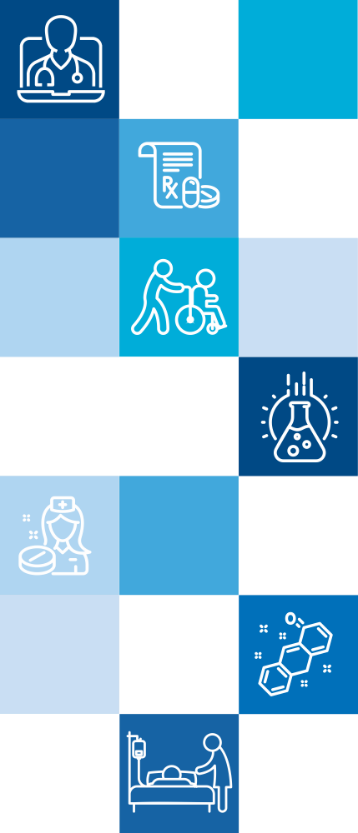 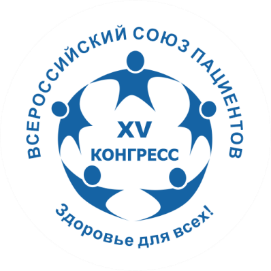 ТЕЛЕГРАМ 
ДЛЯ УПРАВЛЕНИЯ СООБЩЕСТВОМЭФФЕКТИВНЫЕ ИНСТРУМЕНТЫ
Полищук Наталия Геннадиевна
Вице-президент Всероссийское общество гемофилии
Москва, 27 ноября 2024
https://congress-vsp.ru/xv/
TELEGRAM НЕ ПРОСТО МЕССЕНДЖЕР!
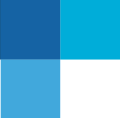 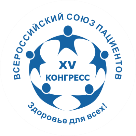 УНИВЕРСАЛЬНАЯ ПЛАТФОРМА для общения, работы управления сообществами
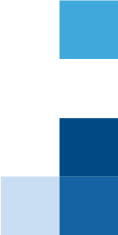 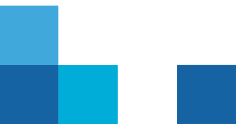 https://congress-vsp.ru/xv/
ДВА ОСНОВНЫХ ТИПА СООБЩЕСТВ TELEGRAM
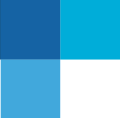 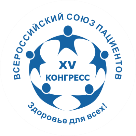 ГРУППЫ
КАНАЛЫ
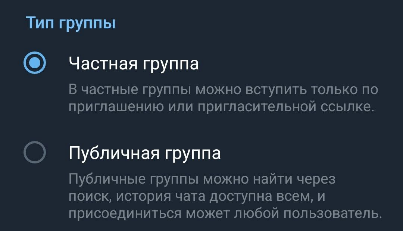 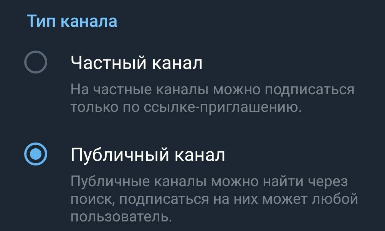 для двустороннего общения
для одностороннего вещания
ПРОДУМАННАЯ НАСТРОЙКА УПРОЩАЕТ УПРАВЛЕНИЕ
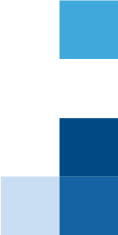 Задание:создайте группу для себя самого
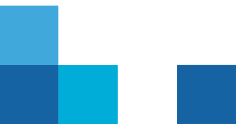 https://congress-vsp.ru/xv/
ГРУППЫ В TELEGRAM
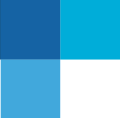 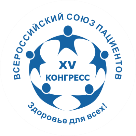 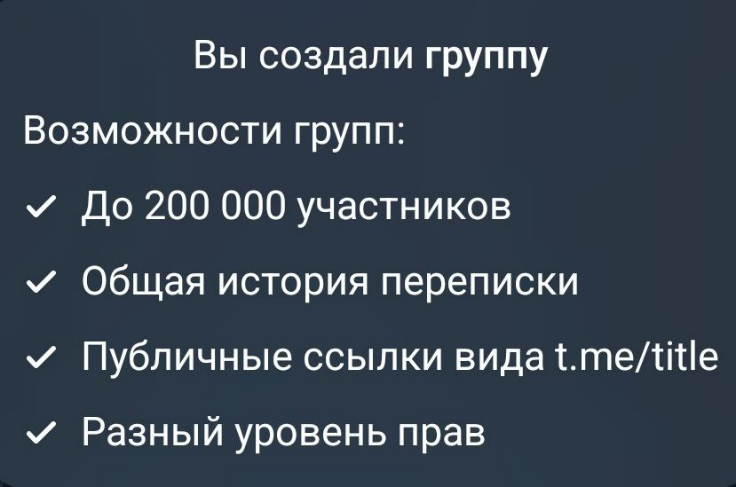 ПРОДУМАННАЯ НАСТРОЙКА УПРОЩАЕТ УПРАВЛЕНИЕ
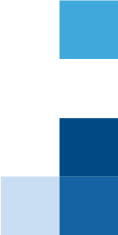 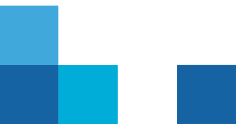 https://congress-vsp.ru/xv/
ОПРОСЫ, ГОЛОСОВАНИЯ, ВИКТОРИНЫ в TELEGRAM
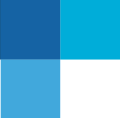 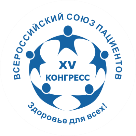 .
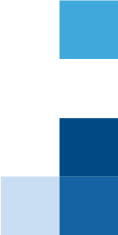 Задание:создайте опрос
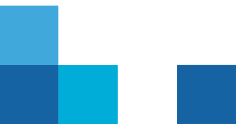 https://congress-vsp.ru/xv/
КАК ИСПОЛЬЗОВАТЬ РЕАКЦИИ
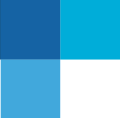 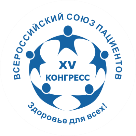 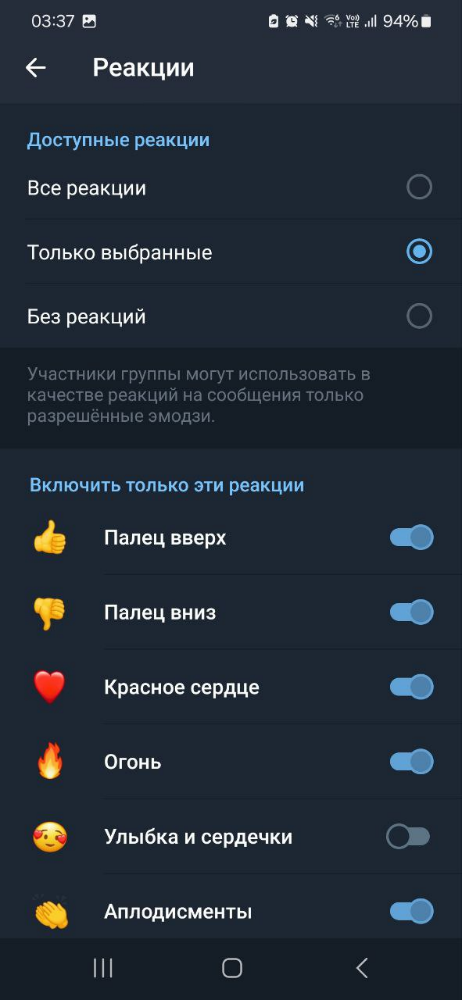 Реакции в Telegram — это эмодзи, которые можно поставить поверх сообщений, публикаций или комментариев

Выбирайте то, что нужно именно вам!

С помощью реакций можно голосовать!
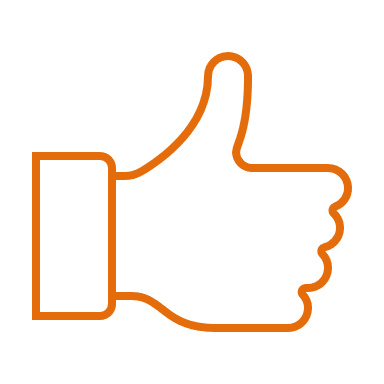 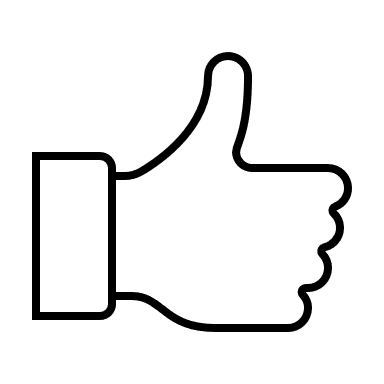 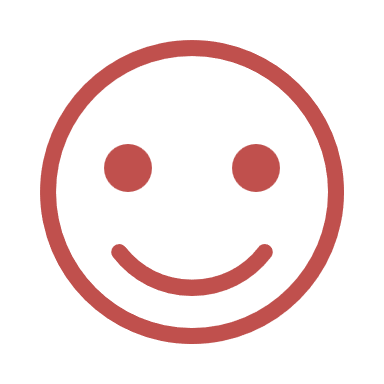 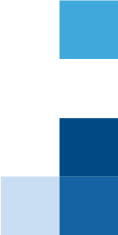 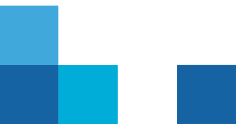 https://congress-vsp.ru/xv/
ТЕМЫ В ГРУППАХ
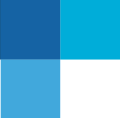 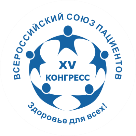 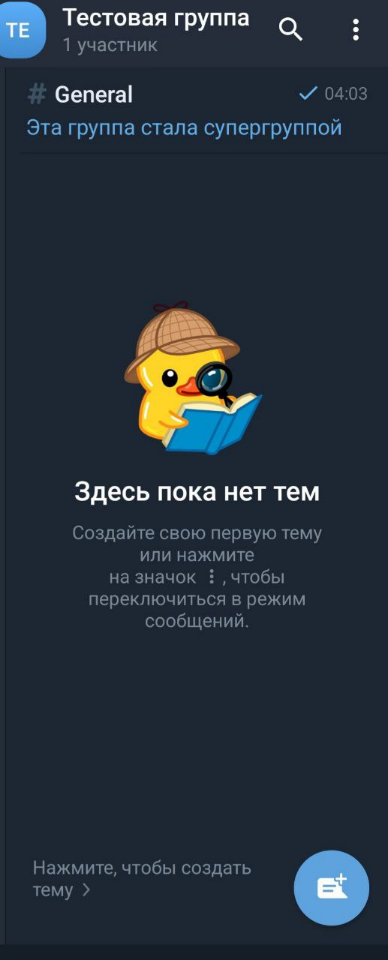 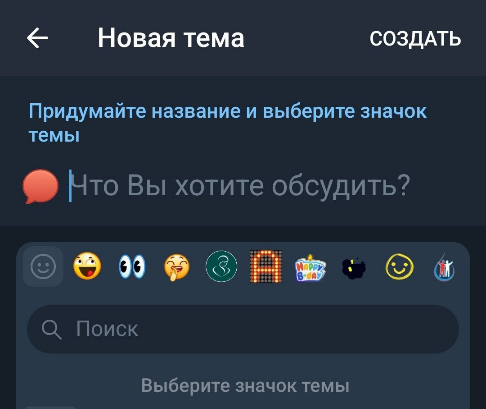 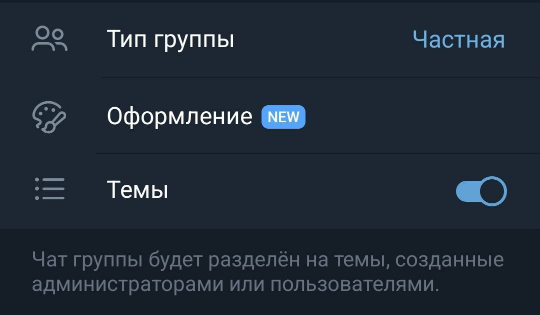 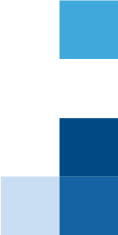 Задание:создайте три темы
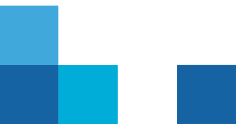 https://congress-vsp.ru/xv/
TELEGRAM НЕ ПРОСТО МЕССЕНДЖЕР!
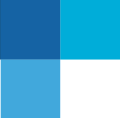 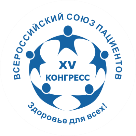 ИЗУЧАЙТЕ
ЭКСПЕРИМЕНТИРУЙТЕ
ВЫБИРАЙТЕ ТО, ЧТО НУЖНО ВАМ
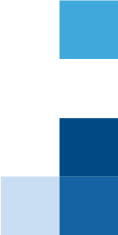 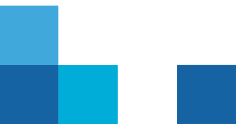 https://congress-vsp.ru/xv/
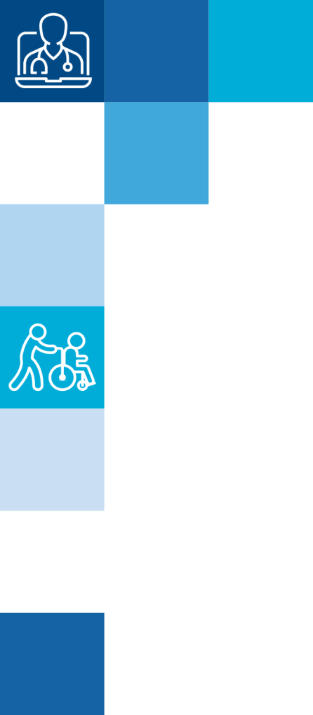 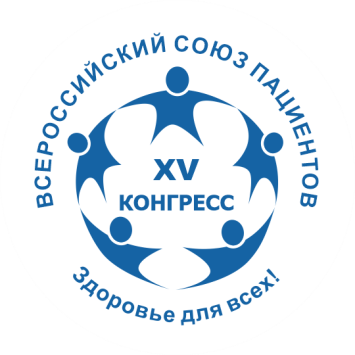 +7 910 470-0730
info@hemophilia.ruГЕМОФИЛИЯ.ОРГ
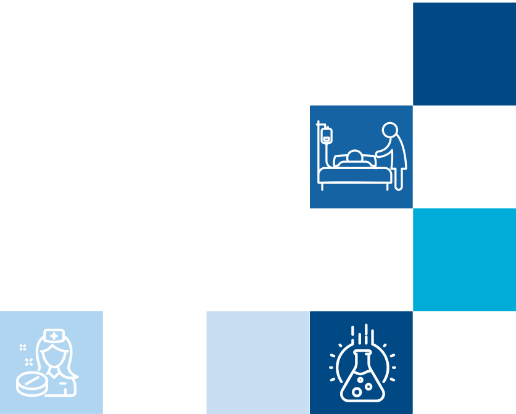 https://congress-vsp.ru/xv/